主日信息
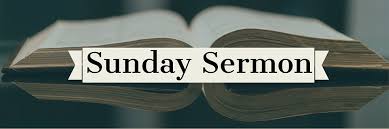 失与得Loss And Gain
Boise Chinese Christian Church 
10/27/2024
【使徒行传 Acts 19:18-20】
18 那已经信的，多有人来承认诉说自己所行的事。
And many who had believed came confessing and telling their deeds.
19 平素行邪术的，也有许多人把书拿来，堆积在众人面前焚烧。他们算计书价，便知道共合五万块钱。Also, many of those who had practiced magic brought their books together and burned them in the sight of all. And they counted up the value of them, and it totaled fifty thousand pieces of silver.
20 主的道大大兴旺，而且得胜，就是这样。
So the word of the Lord grew mightily and prevailed.
【路加福音 Luke 12:16-21】
16 就用比喻对他们说：“有一个财主，田产丰盛，
Then He spoke a parable to them, saying: “The ground of a certain rich man yielded plentifully.
17 自己心里思想说：‘我的出产没有地方收藏，怎么办呢？’And he thought within himself, saying, ‘What shall I do, since I have no room to store my crops?’
18 又说：‘我要这么办：要把我的仓房拆了，另盖更大的，在那里好收藏我一切的粮食和财物，
So he said, ‘I will do this: I will pull down my barns and build greater, and there I will store all my crops and my goods.
【路加福音 Luke 12:16-21】
19 然后要对我的灵魂说：灵魂哪，你有许多财物积存，可作多年的费用，只管安安逸逸地吃喝快乐吧！’ And I will say to my soul, “Soul, you have many goods laid up for many years; take your ease; eat, drink, and be merry.”’
20 神却对他说：‘无知的人哪，今夜必要你的灵魂，你所预备的要归谁呢？’
But God said to him, ‘Fool! This night your soul will be required of you; then whose will those things be which you have provided?’
【路加福音 Luke 12:16-21】
21 凡为自己积财，在　神面前却不富足的，也是这样。”
“So is he who lays up treasure for himself, and is not rich toward God.”
【使徒行传 Acts 19:18-20】
18 那已经信的，多有人来承认诉说自己所行的事。
And many who had believed came confessing and telling their deeds.
19 平素行邪术的，也有许多人把书拿来，堆积在众人面前焚烧。他们算计书价，便知道共合五万块钱。Also, many of those who had practiced magic brought their books together and burned them in the sight of all. And they counted up the value of them, and it totaled fifty thousand pieces of silver.
20 主的道大大兴旺，而且得胜，就是这样。
So the word of the Lord grew mightily and prevailed.
【马太福音 Matthew 16:26】
人若赚得全世界，赔上自己的生命，有什么益处呢？人还能拿什么换生命呢？
For what profit is it to a man if he gains the whole world, and loses his own soul? Or what will a man give in exchange for his soul?
【传道书 Ecclesiastes 2:8-11，17】
8 我又为自己积蓄金银和君王的财宝，并各省的财宝；又得唱歌的男女和世人所喜爱的物，并许多的妃嫔。I also gathered for myself silver and gold and the special treasures of kings and of the provinces. I acquired male and female singers, the delights of the sons of men, and musical instruments of all kinds.
9 这样，我就日见昌盛，胜过以前在耶路撒冷的众人。我的智慧仍然存留。
So I became great and excelled more than all who were before me in Jerusalem. Also my wisdom remained with me.
【传道书 Ecclesiastes 2:8-11，17】
10 凡我眼所求的，我没有留下不给他的；我心所乐的，我没有禁止不享受的；因我的心为我一切所劳碌的快乐，这就是我从劳碌中所得的份。Whatever my eyes desired I did not keep from them. I did not withhold my heart from any pleasure, For my heart rejoiced in all my labor; And this was my reward from all my labor.
【传道书 Ecclesiastes 2:8-11，17】
11 后来，我察看我手所经营的一切事和我劳碌所成的功，谁知都是虚空，都是捕风，在日光之下毫无益处。Then I looked on all the works that my hands had done And on the labor in which I had toiled; And indeed all was vanity and grasping for the wind. There was no profit under the sun.
17 我所以恨恶生命，因为在日光之下所行的事，我都以为烦恼，都是虚空，都是捕风。
Therefore I hated life because the work that was done under the sun was distressing to me, for all is vanity and grasping for the wind.
【马太福音 Matthew 16:26】
人若赚得全世界，赔上自己的生命，有什么益处呢？人还能拿什么换生命呢？For what profit is it to a man if he gains the whole world, and loses his own soul? Or what will a man give in exchange for his soul?

【路加福音 Luke 12:15】
于是对众人说：“你们要谨慎自守，免去一切的贪心；因为人的生命不在乎家道丰富。”
And He said to them, “Take heed and beware of covetousness, for one’s life does not consist in the abundance of the things he possesses.”
【罗马书 Romans 14:17】
因为　神的国不在乎吃喝，只在乎公义、和平并圣灵中的喜乐。
for the kingdom of God is not eating and drinking, but righteousness and peace and joy in the Holy Spirit.
【使徒行传 Acts 19:18-20】
18 那已经信的，多有人来承认诉说自己所行的事。
And many who had believed came confessing and telling their deeds.
19 平素行邪术的，也有许多人把书拿来，堆积在众人面前焚烧。他们算计书价，便知道共合五万块钱。Also, many of those who had practiced magic brought their books together and burned them in the sight of all. And they counted up the value of them, and it totaled fifty thousand pieces of silver.
20 主的道大大兴旺，而且得胜，就是这样。
So the word of the Lord grew mightily and prevailed.
【腓立比书 Philippians 3:7-8】
7 只是我先前以为与我有益的，我现在因基督都当作有损的。
But what things were gain to me, these I have counted loss for Christ.
8 不但如此，我也将万事当作有损的，因我以认识我主基督耶稣为至宝。我为祂已经丢弃万事，看作粪土，为要得着基督，
Yet indeed I also count all things loss for the excellence of the knowledge of Christ Jesus my Lord, for whom I have suffered the loss of all things, and count them as rubbish, that I may gain Christ
【马太福音 Matthew 5:29-30】
29 若是你的右眼叫你跌倒，就剜出来丢掉，宁可失去百体中的一体，不叫全身丢在地狱里；
If your right eye causes you to sin, pluck it out and cast it from you; for it is more profitable for you that one of your members perish, than for your whole body to be cast into hell.
30 若是右手叫你跌倒，就砍下来丢掉，宁可失去百体中的一体，不叫全身下入地狱。”
And if your right hand causes you to sin, cut it off and cast it from you; for it is more profitable for you that one of your members perish, than for your whole body to be cast into hell.